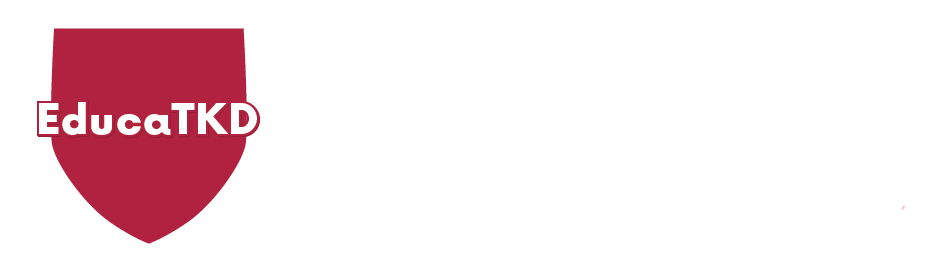 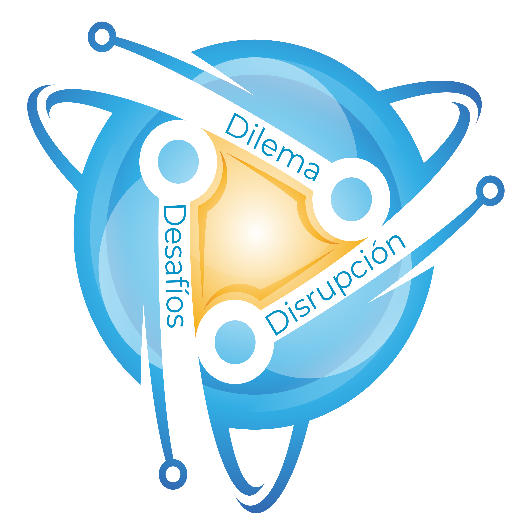 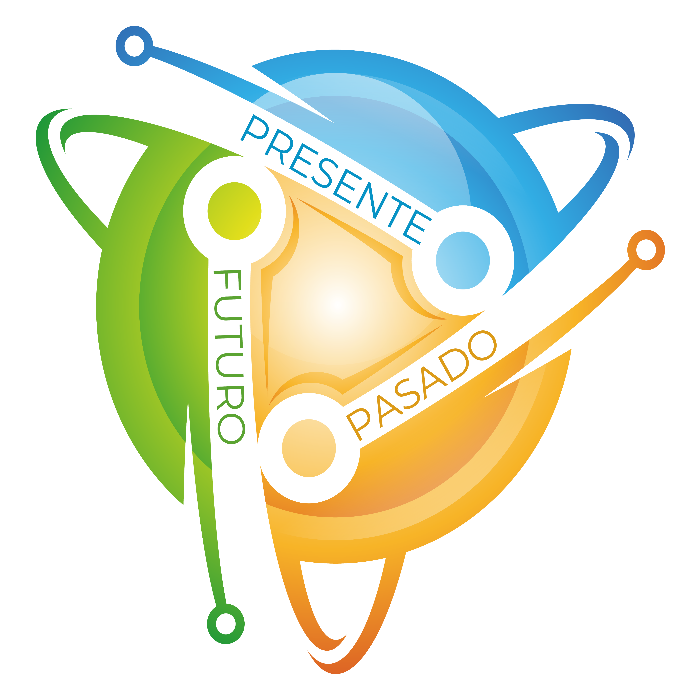 EducaTKD Una óptica internacional investigativa educativa
Nombre del autor, institución que representa y nacionalidad 
*puede agregar información de contacto (teléfono, correo o página web)
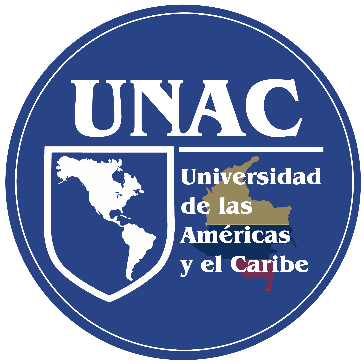 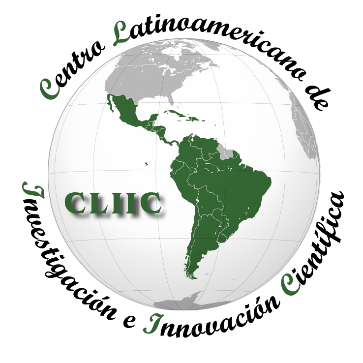 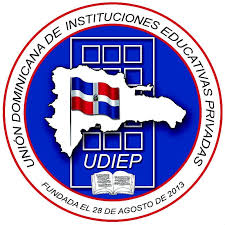 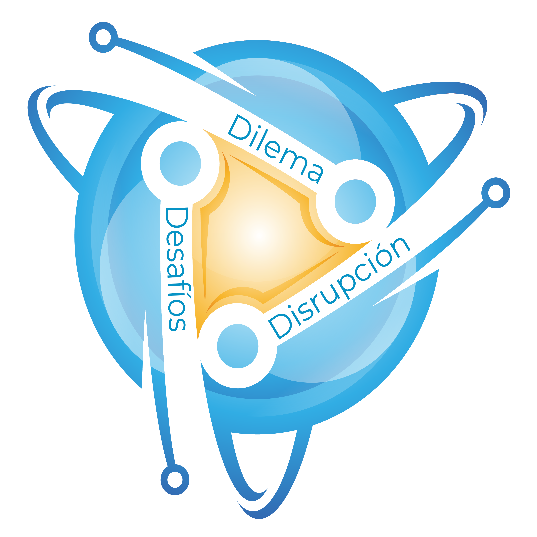 EducaTKD
¿Qué es?
¿A quienes favorece ?
¿Cuál es su impacto social?
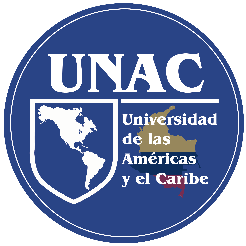 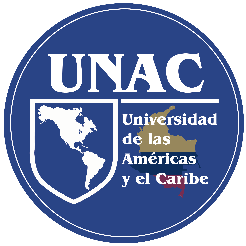 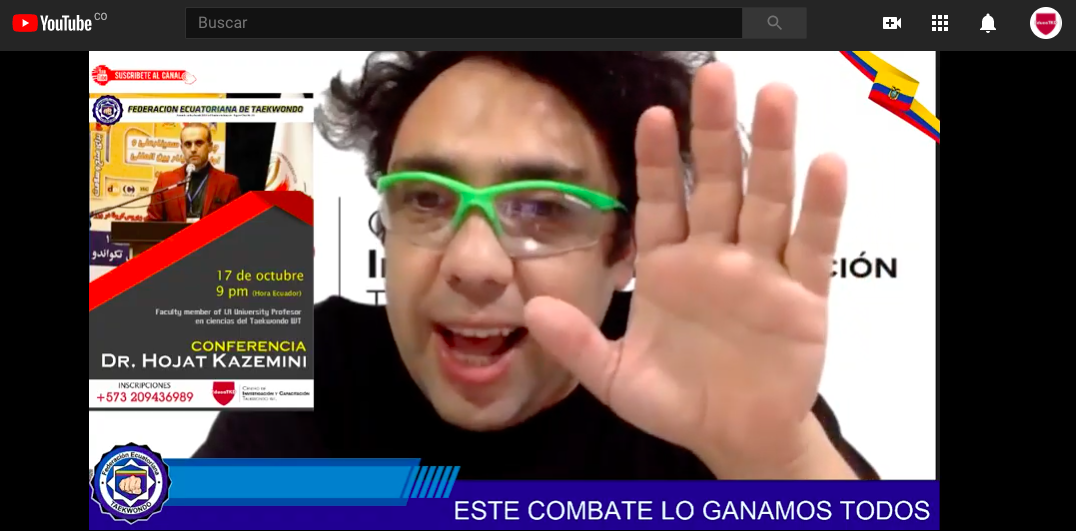 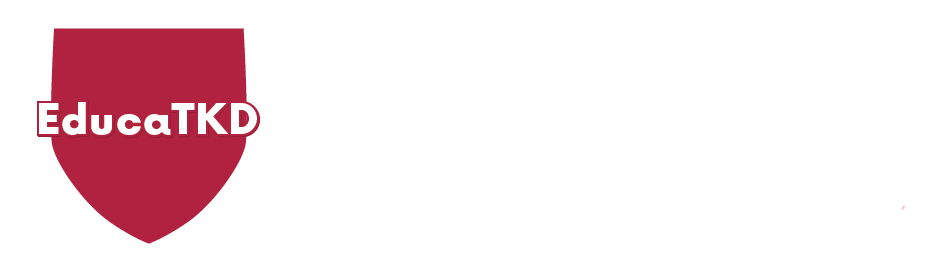 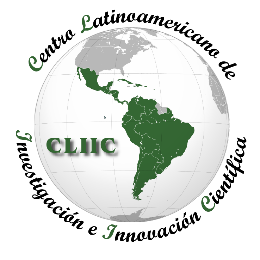 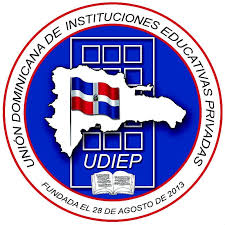 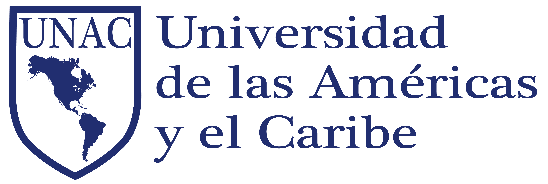 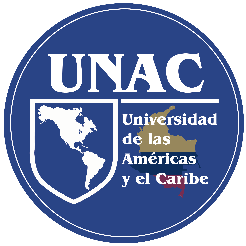 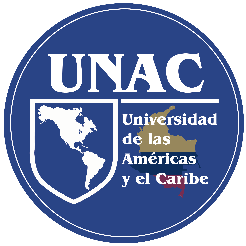 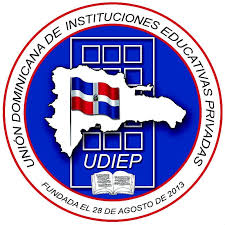 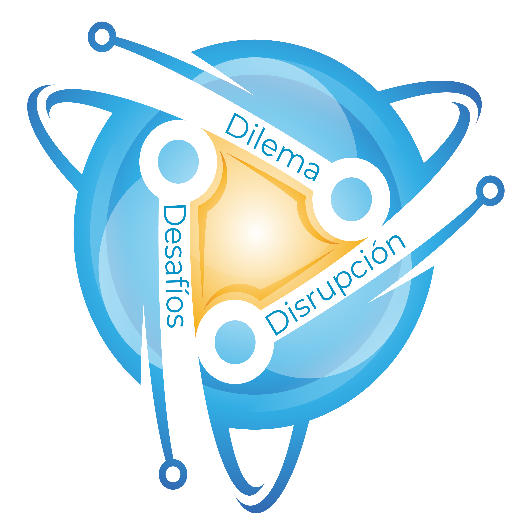 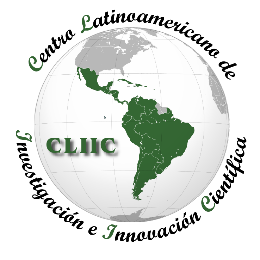 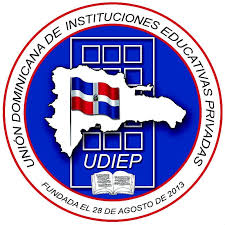 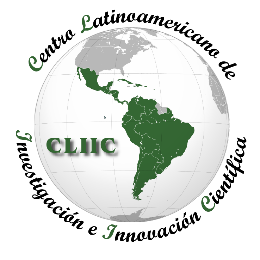 Investigación de centros educativos deportivos
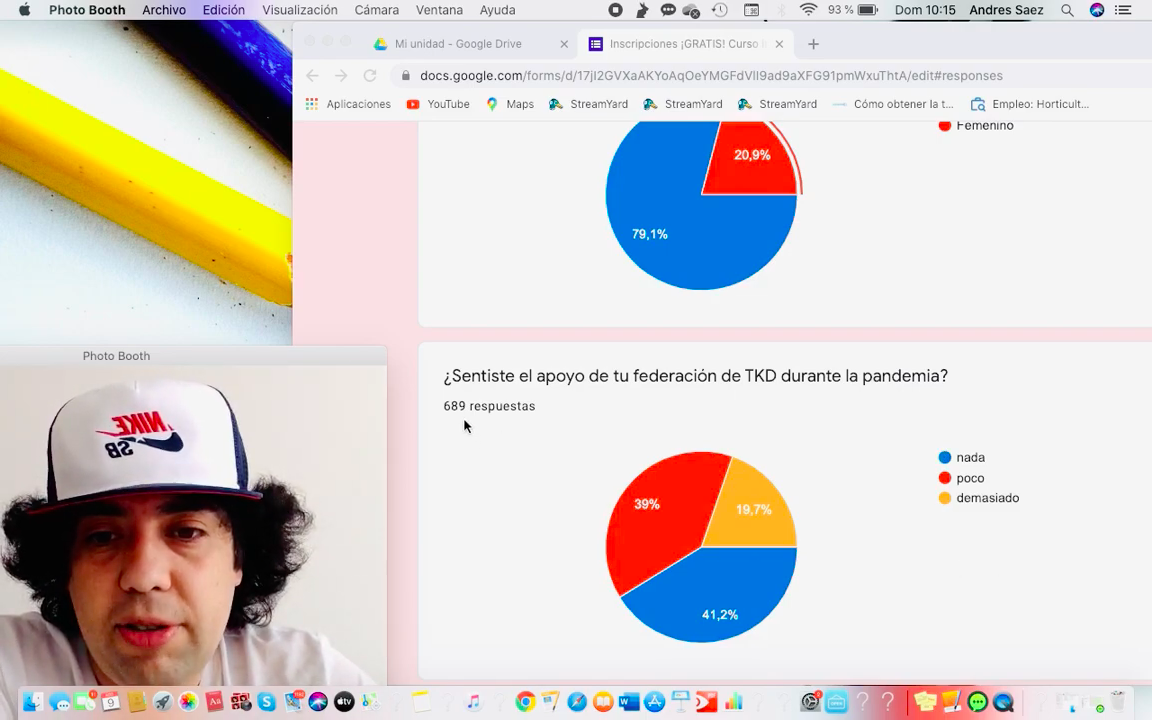 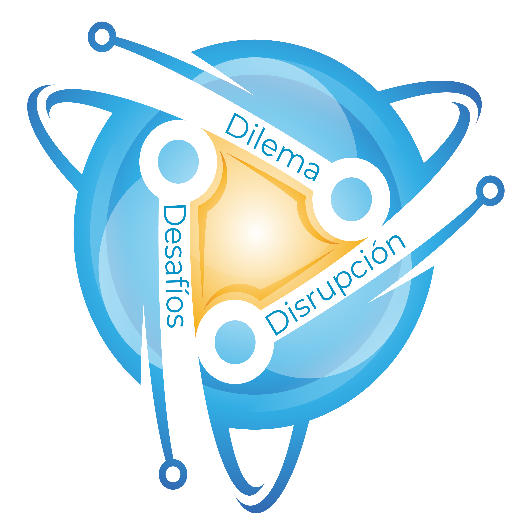 Diagnostico – biopedagogia
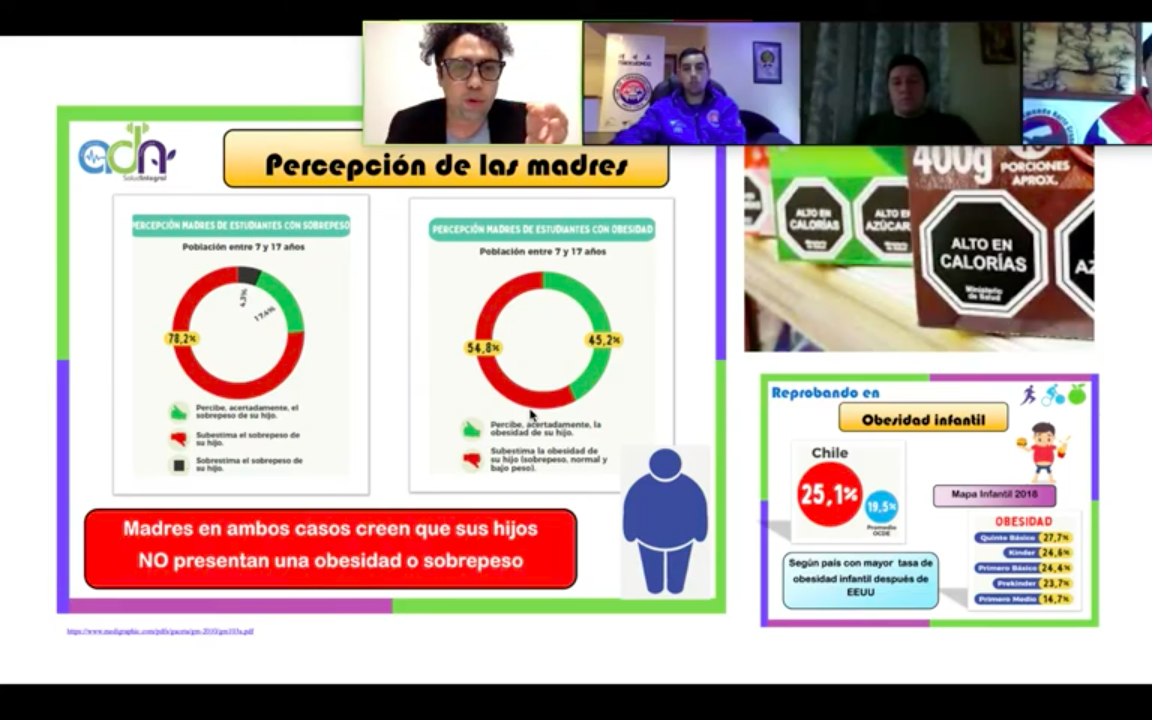 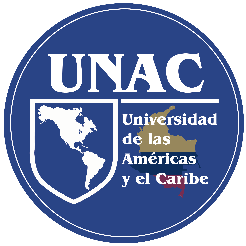 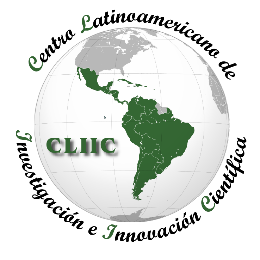 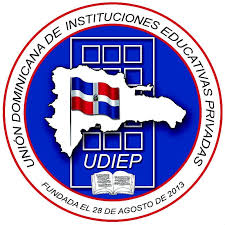 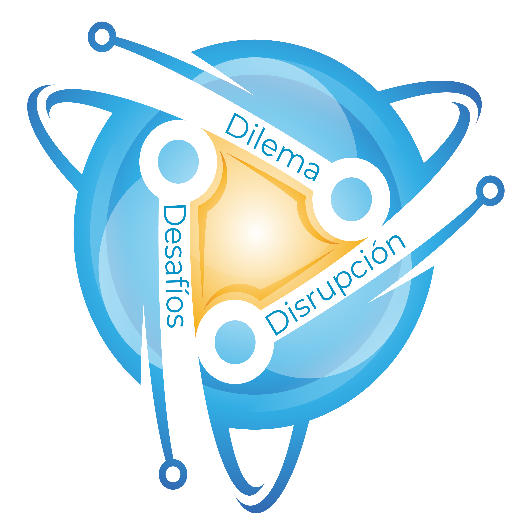 Publicidad e impacto
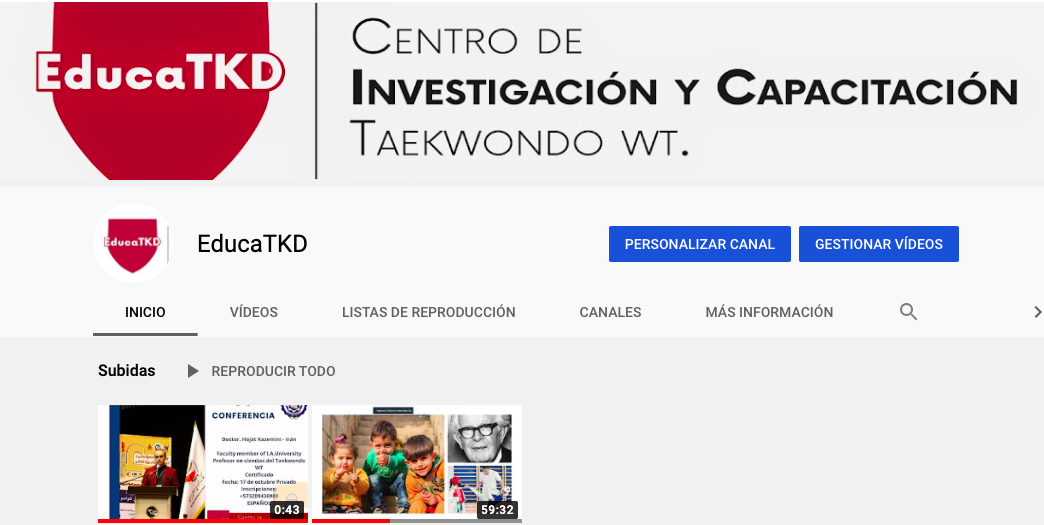 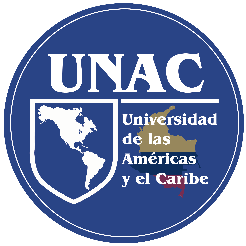 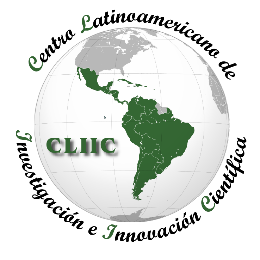 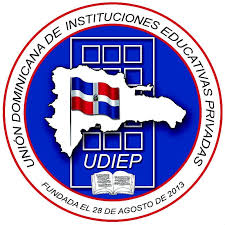 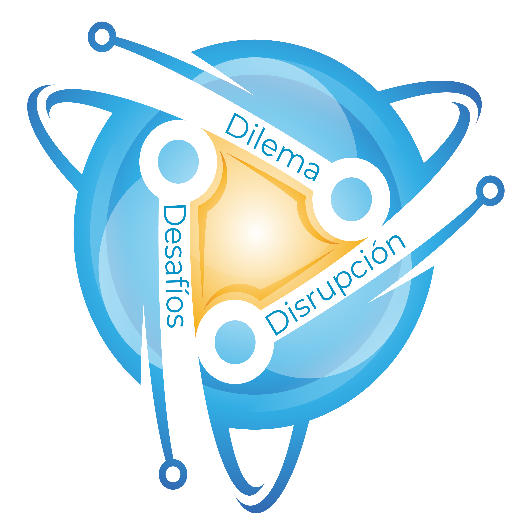 Agregar un título de diapositiva (5)
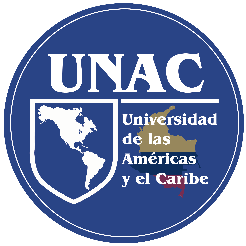 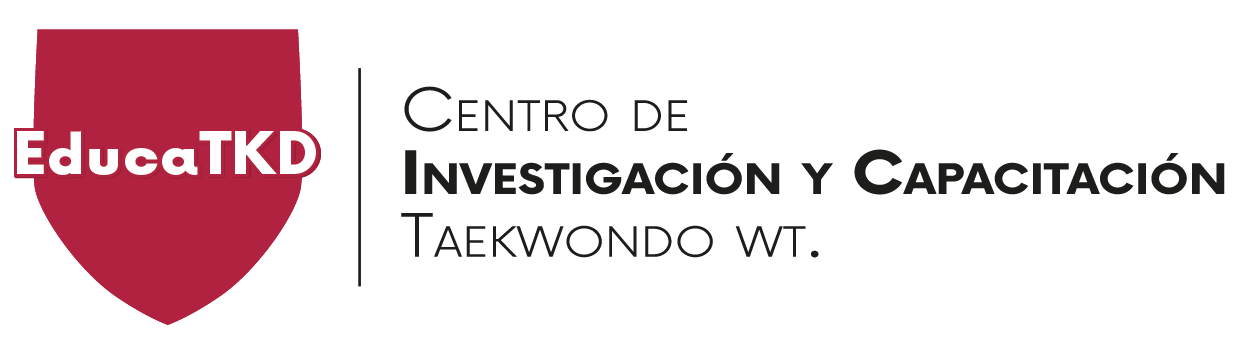 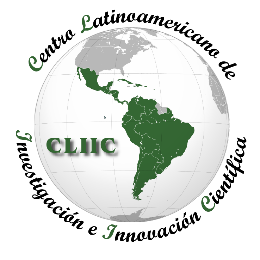 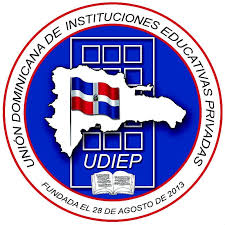